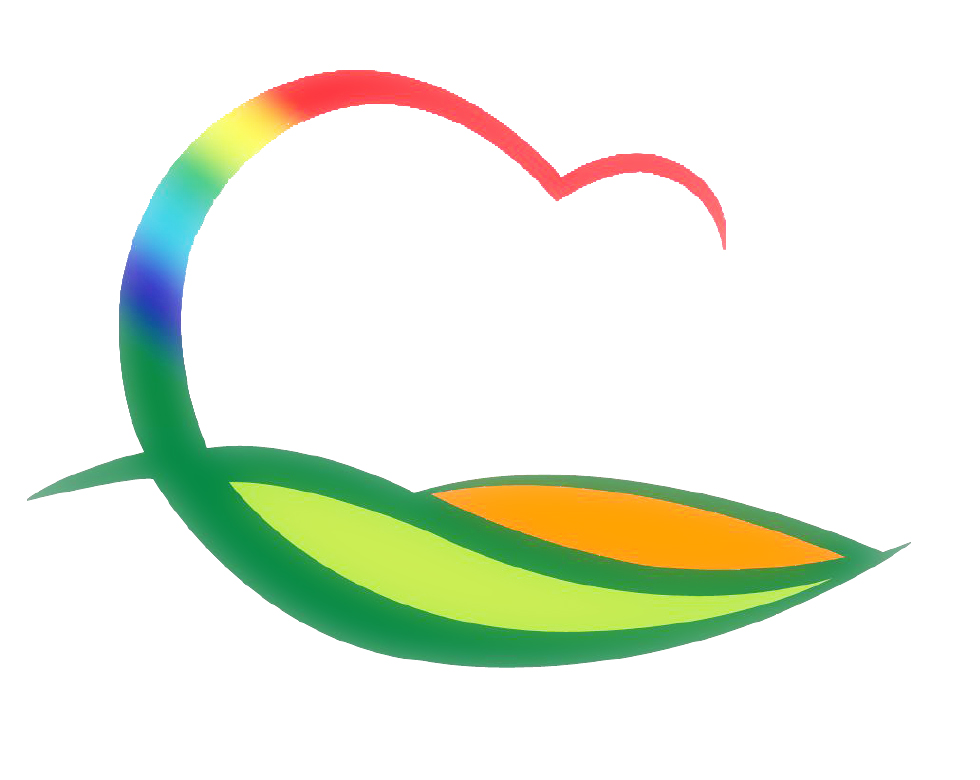 민  원  과
2-1. 2021년도 민원행정 및 제도개선 계획 수립
3. 29.(월) ~ 4. 2.(금) / 민원서비스 종합평가 평가항목
행정안전부 기본지침 확정에 따른 자체계획 수립
2-2. 2021년 지적재조사사업 추진
산익, 가동, 묵정, 가곡·수두지구 / 393백만원
지적재조사사업지구 측량 및 조사 수행
예산 신속집행(소비·투자) 추진현황
집행현황 (3. 23일 기준)                       (단위: 백만원, %)




금주 집행대상사업  
  -  건물번호판 전수조사 용역(소비)                           :  20백만원 
  -  기간제근로자 인건비 지급(소비)                           :  8.6백만원   
  -  급량비 등 기타(소비/투자)                                     :  1백만원

향후 집행계획   
  -  지적재조사 측량비 선급금 지급(소비)                    :  250백만원
  -  도로명판 망실·훼손 유지보수비 지급(투자)            :  8백만원